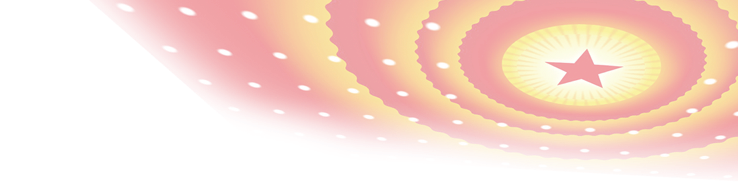 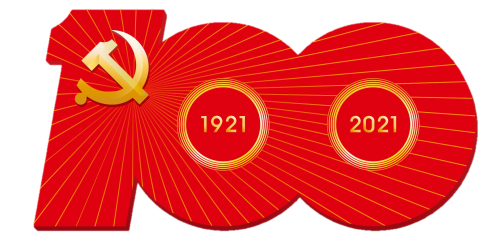 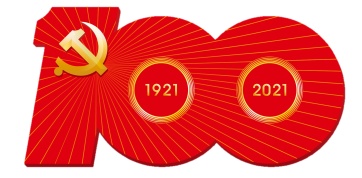 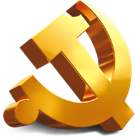 学党史 知党情 感党恩
党史知识竞赛
武进区坂上初级中学
风采展示—选择题（个人必答题）
1
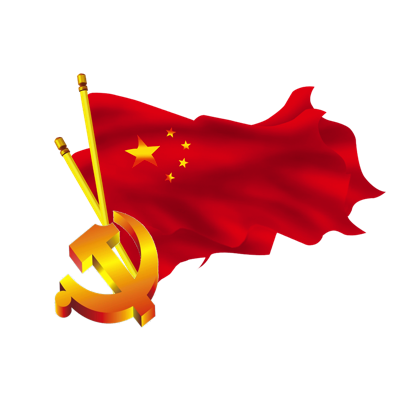 党史重温—填空题(小组必答题）
2
争分夺秒—抢答题
3
4
5
一鸣惊人—挑战题（每题20分）
竞赛环节
决战巅峰—风险题
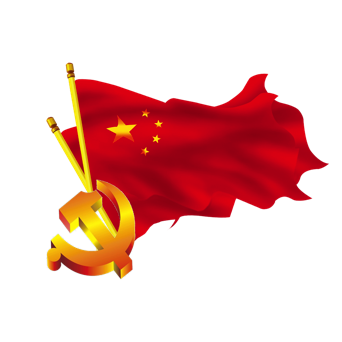 第一部分
风采展示—选择题（个人必答题）
PART  one
风采展示—个人必答题
竞赛规则：
第一题由每组一号选手回答，
第二题由每组二号选手回答，
第三题由每组三号选手回答。
以此类推……共2轮
答对每题加5分，
答错不扣分，
每题作答时间限时5秒钟。
1
第一次明确提出彻底的反帝反封建的民主革命纲领的会议是（    ）
A.中共一大         B.中共二大          C.中共三大
B
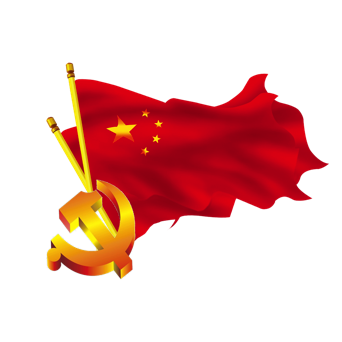 2
1961年，党的八届九中全会正式决定对国民经济实行(    )的八字方针。
A.“调整、改革、整顿、提高”   
B .“调整、巩固、充实、提高”
C.“调整、巩固、改革、提高”
B
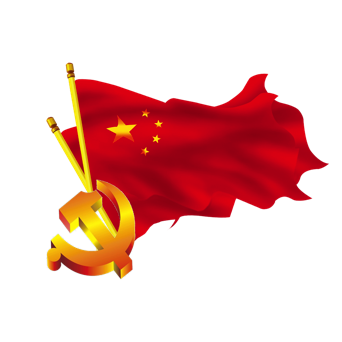 3
标志着中国共产党开始独立领导革命战争和创建人民军队的事件是（    ）。
A.南昌起义       B.武昌起义           C.秋收起义
A
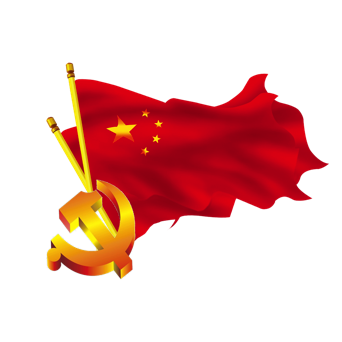 4
A
“政权是由枪杆子中取得的”这一论断是毛泽东在（   ）上提出的。
A.八七会议        B.中共二大           C.遵义会议
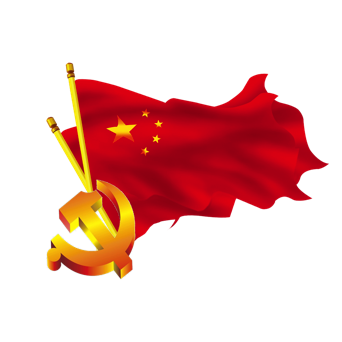 5
红军长征途中开始确立了毛泽东同志在党中央和红军的领导地位,挽救了党、挽救了红军、挽救了中国革命,成为党的历史上一个生死攸关的转折点的是（   ）。
A.古田会议         B.瓦窑堡会议        C.遵义会议
C
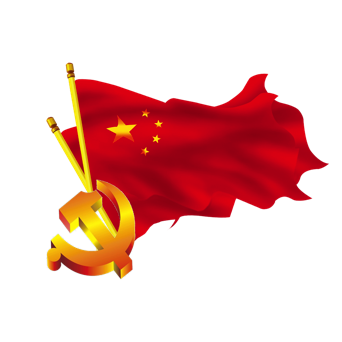 6
B
标志着中国由国内战争走向抗日民族解放战争的转折点的事件(   )。
A.三大主力红军会师    
B.西安事变的和平解决
C.第二次国共合作的建立
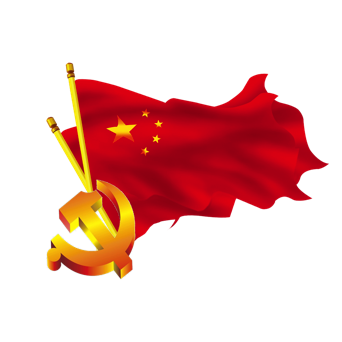 7
1939 年 10 月 ， 毛泽东在《〈 共产党人〉发刊词》 一文中总结中国革命的三大法宝是（    ） 。
A、 实事求是、 群众路线、 独立自主
B、 统一战线、 武装斗争、 党的建设
C、 政治路线、 组织路线、 思想路线
B
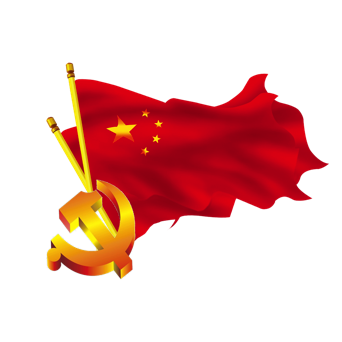 8
C
解放战争时期,人民解放军进行战略决战的三大战役是（    ）。
A.辽沈、淮海、渡江战役  
B.徐州、淮海、渡江战役 
C.辽沈、淮海、平津战役
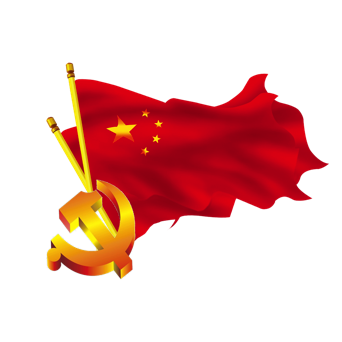 9
C
1940年8月,为粉碎日军进攻,八路军副总指挥（   ）指挥105个团共20余万人在华北地区发动了百团大战。
A.叶剑英          B.朱德        C.彭德怀
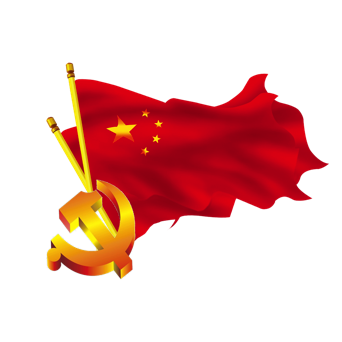 10
B
我国社会主义初级阶段开始于(    )年。
A.1949           B.1956         C.1978
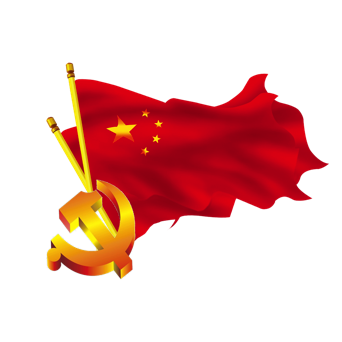 11
C
党的十四大明确我国经济体制改革的目标是建立(    )体制。
A.有计划的商品经济   
B.计划经济与市场经济相结合的  
C.社会主义市场经济
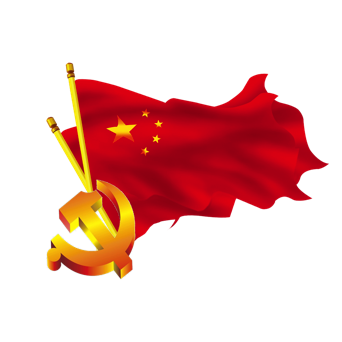 12
毛泽东思想的精髓是（   ）
A、 实事求是           B、 独立自主    C、 争取外援
A
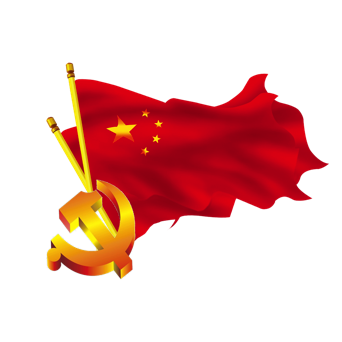 13
在中国传播马克思主义的杰出代表——《我的马克思主义观》一文的作者是（     ）。
A、李大钊          B、蔡和森      C、胡适
A
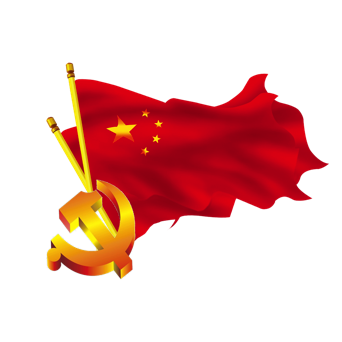 14
B
党的组织原则是（    ）。
A.首长负责制       B.民主集中制    C.领导负责制
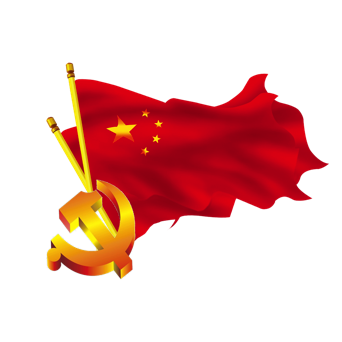 15
C
人民解放军发动渡江战役，于1949年4月23日占领（   ），宣告延续22年的国民党反动统治的覆灭。
A、北平             B、上海       C、南京
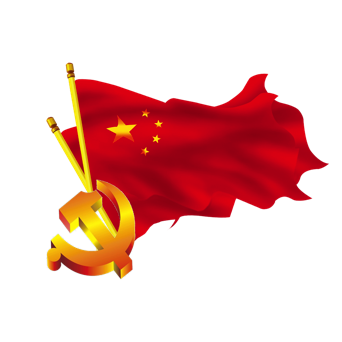 16
为了解决台湾、香港、澳门的问题，实现祖国统一，邓小平创造性地提出“一国两制”的伟大构想。“一国两制”最早是针对（    ）提出的。
A、香港             B、钓鱼岛      C、台湾
C
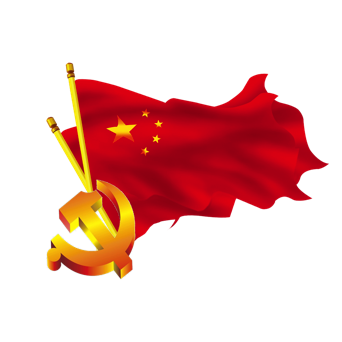 17
B
中国新民主主义革命伟大开端的标志是（    ）
A、辛亥革命    B、五四运动      C、中国共产党的成立
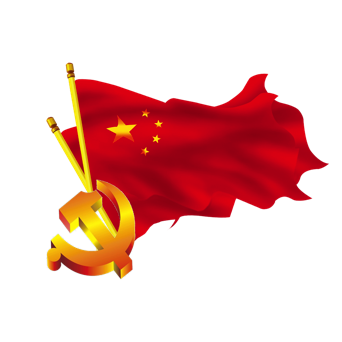 18
抗日战争时期，中国共产党解决农民问题的基本政策是（    ）
A、没收地主阶级的土地和富农多余的土地   
B、没收一切土地  
C、减租减息
C
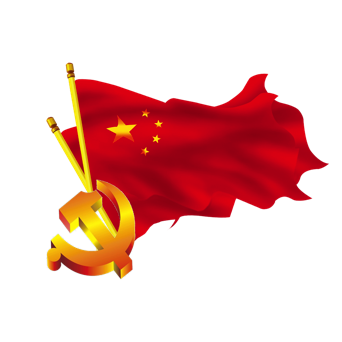 19
C
我国发展国民经济的第一个五年计划开始于（    ）
A、1951年    B、1952年     C、1953年
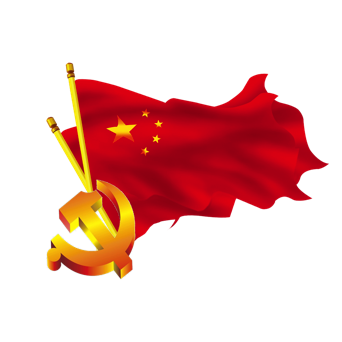 20
C
在国际事务中，我们要坚持（    ）的和平外交政策，维护我国的独立和主权，促进人类进步。
A、自力更生          B、兼容并进          C、独立自主
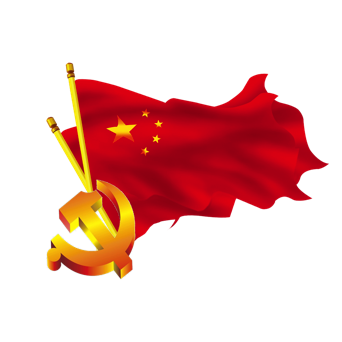 21
A
第一次国共合作正式建立的标志是(    )。
A、国民党一大的召开        
B、中共一大的召开     
C、黄埔军校的建立
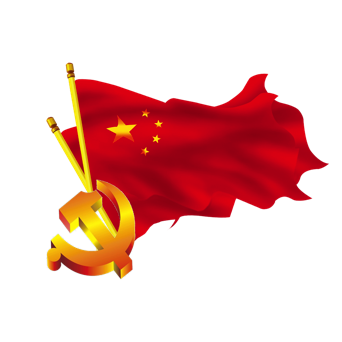 22
B
1937年(     )事变爆发，全面抗战由此开始。
A、九一八         B、卢沟桥          C、华北
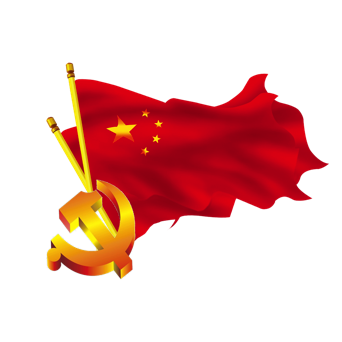 23
C
1921年(      ),中共一大在上海开幕。
A、6月20日        B、7月1日        C、7月23日
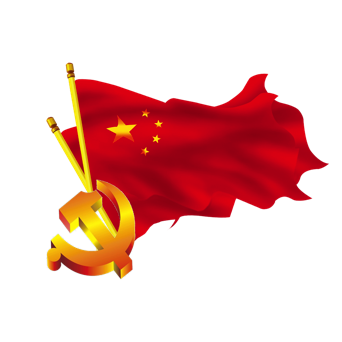 24
标志第一次国共合作全面破裂、大革命最后失败的事件是（    ）
A、四一二反革命政变    
B、国民党进攻中原解放区    
C、七一五反共事件
C
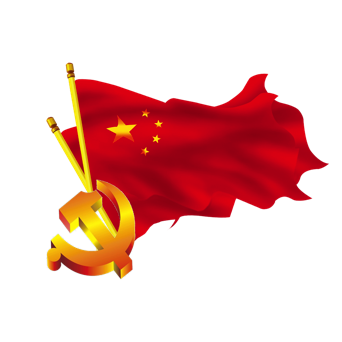 25
C
1936年(      ),张学良、杨虎城实施兵谏,扣留蒋介石,囚禁从南京来的几十名国民党军政要员,史称西安事变。
A、12月1日       B、12月9日         C、12月12日
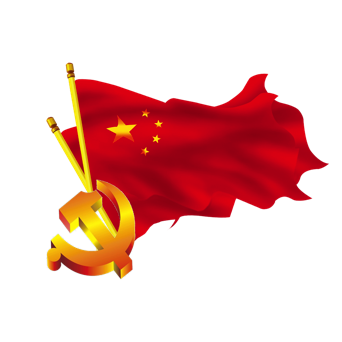 26
入党时必须有（    ）作入党介绍人。
A.一名正式党员      B.两名党员         C.两名正式党员
C
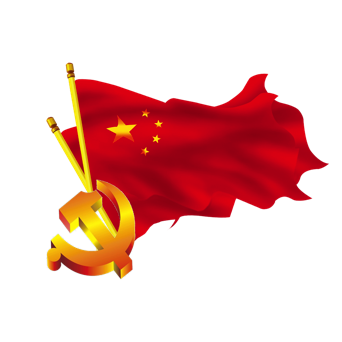 27
预备党员的预备期为（    ）。
A.一年             B.二年               C.三年
A
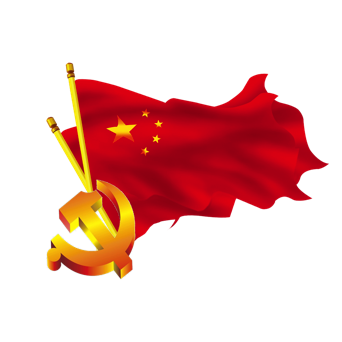 28
党章规定，可以申请入党的最低年龄为（   ）。
A.16岁            B.18岁               C.20岁
B
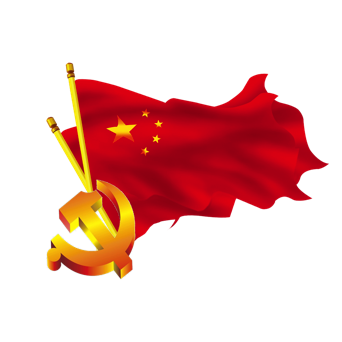 29
党员如果没有正当理由，连续多长时间不交党费，就被认为是自行脱离党？ (      )
A、 3 个月           B、 6 个月          C、 9 个月
B
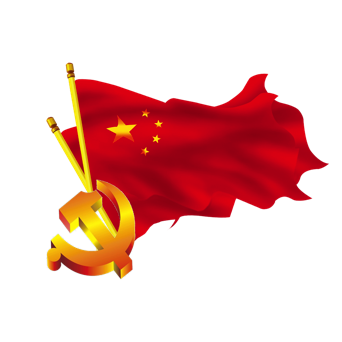 30
B
中国共产党党员的党龄是从(     )。
A、从支部大会接收为预备党员之日算起
B、从预备期满转为正式党员之日算起
C、从上级党委批准为预备党员之日算起
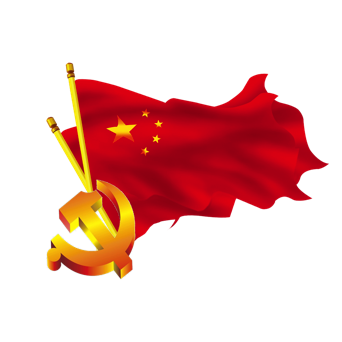 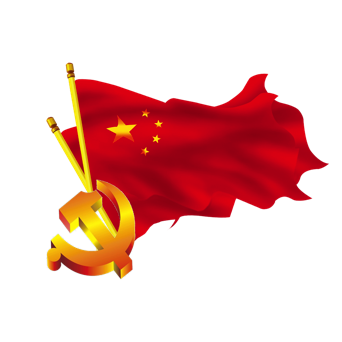 第二部分
党史重温—填空题(小组必答题）
PART  two
风采展示—个人必答题
党史重温—小组必答题
竞赛规则：
按小组号顺序答题，
答题者由小组商量决定（10秒）。
共3轮，
每轮每组答1题，每题5分，
答对每题加5分，
答错不扣分，
每题作答时间限时5秒钟。
1
1921年7月23日至8月初,中国共产党第一次全国代表大会先后在上海和             召开。
浙江嘉兴
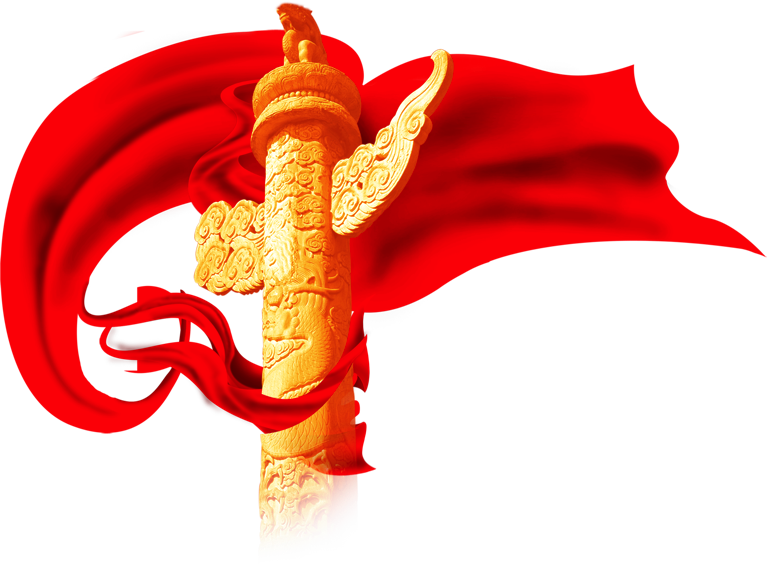 2
马克思、恩格斯在《         》一书中指出,共产党人的最终目的是消灭阶级,消灭剥削,建立共产主义社会。
共产党宣言
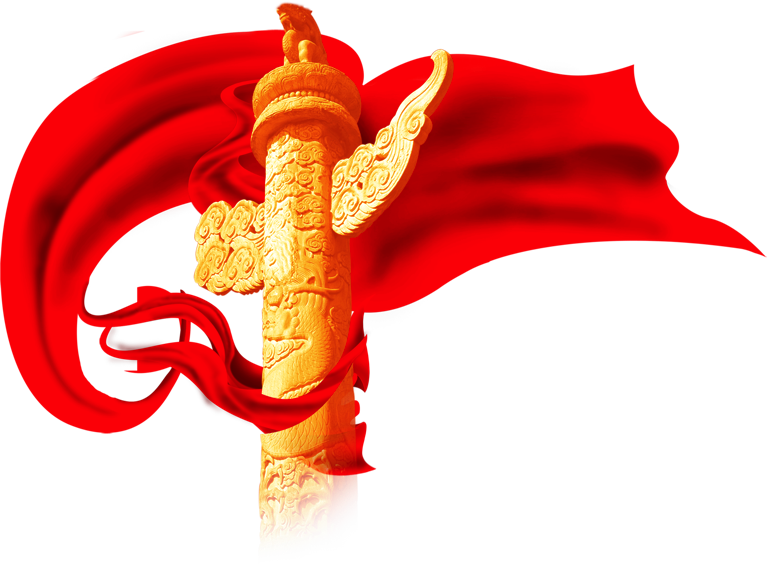 3
5
党章规定，党的全国代表大会每         年举行一次，由中央委员会召集。
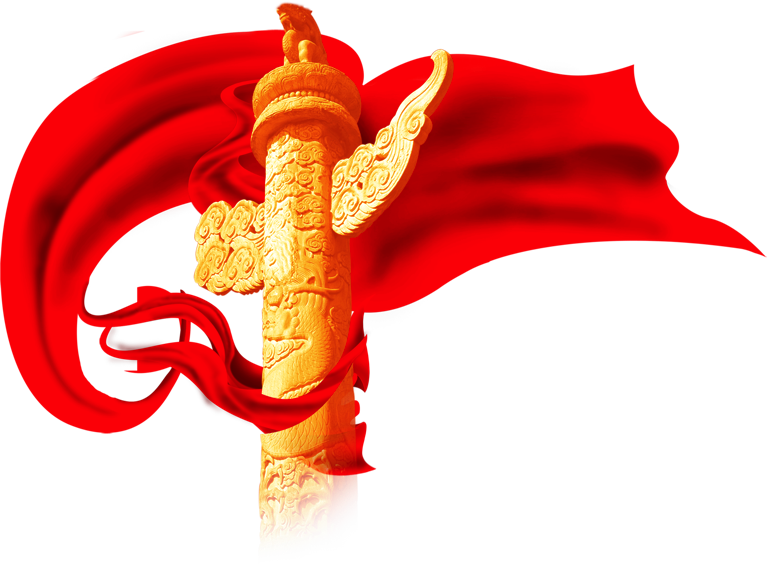 4
抗战以来中国正面战场取得的最大的一场胜仗是        。
台儿庄战役
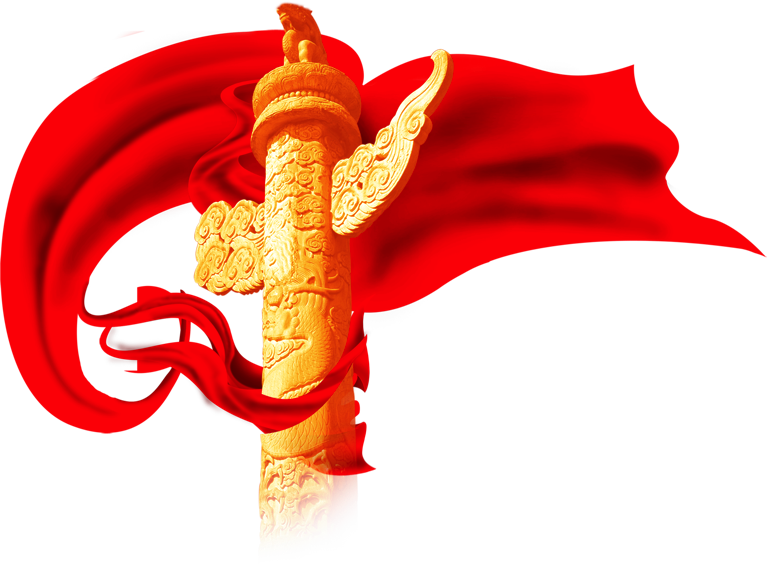 5
我国最高权力机关是                   。
全国人民代表大会
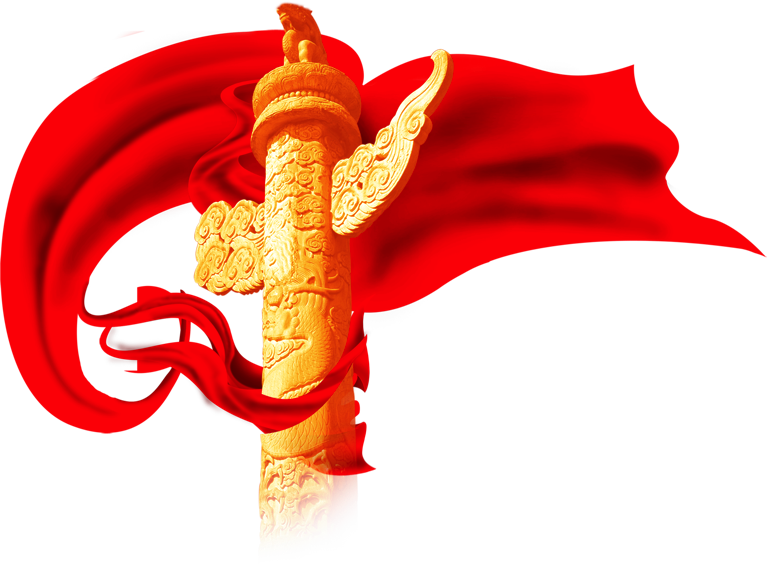 6
标志着中国共产党开始独立领导革命战争和创建人民军队的事件是        。
南昌起义
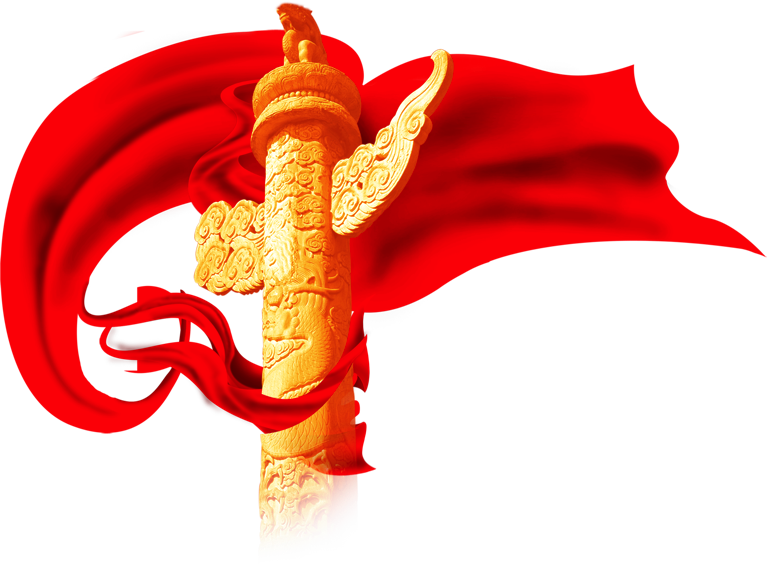 7
在中国最早酝酿建立共产党的是李大钊和________。
陈独秀
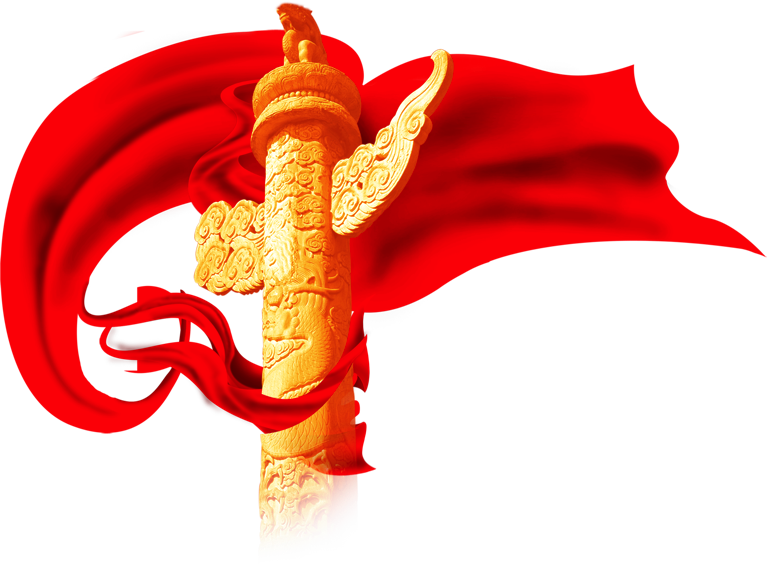 8
1934
红军长征是从          年开始的
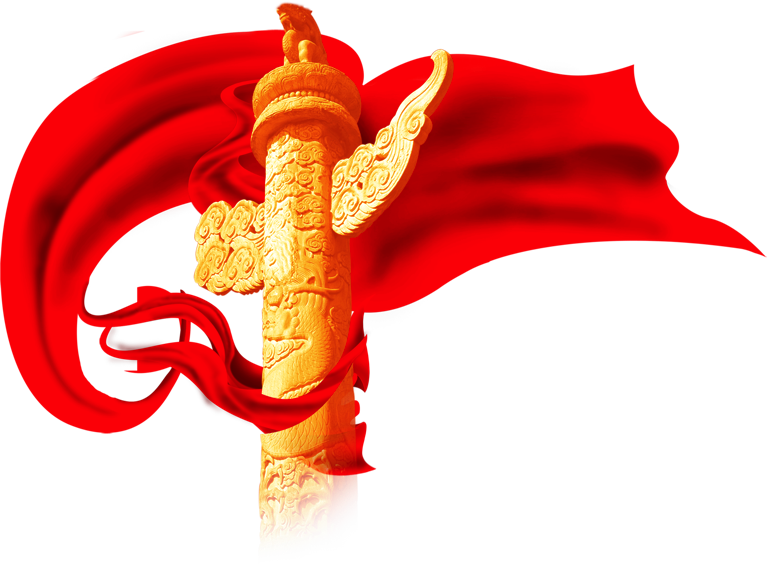 9
全国解放战争三大战役中, 历时最长、 规模最大、 歼敌数量最多的是          。
淮海战役
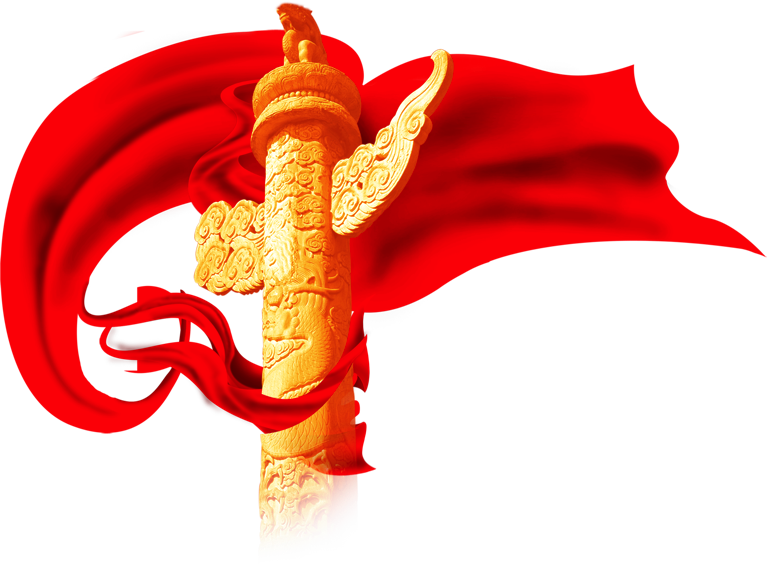 10
9月2日
中国抗日战争胜利纪念日是          。
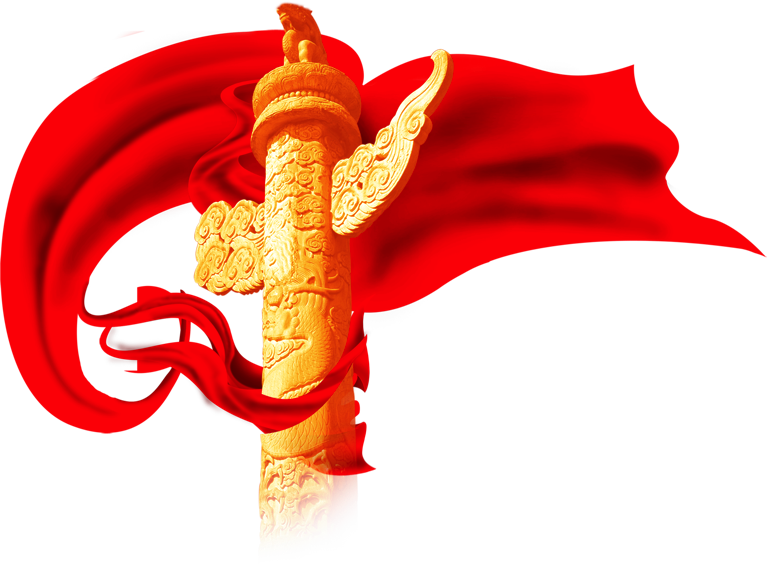 11
抗日战争胜利后,为争取全国人民渴望的和平民主,中国共产党和国民党举行了          ,签署了《政府与中共代表会谈纪要》。
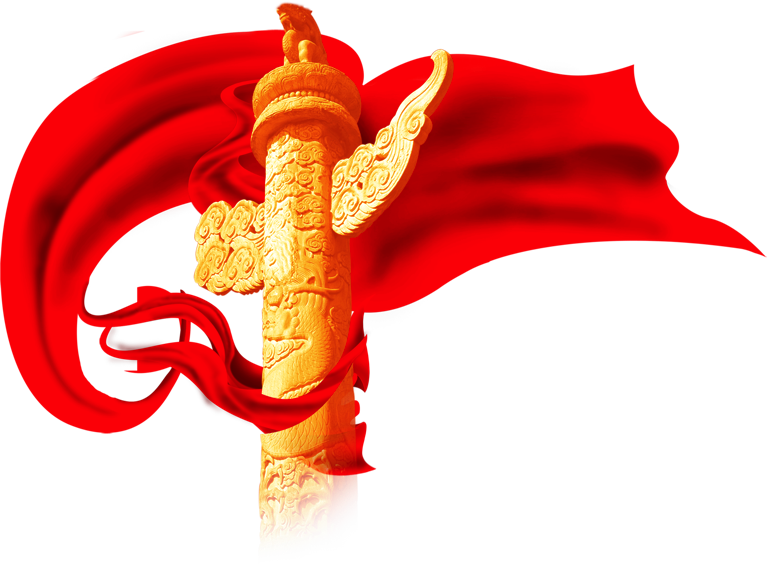 重庆谈判
12
党的十四大确定我国经济体制改革的目标是建立    体制。
社会主义市场经济
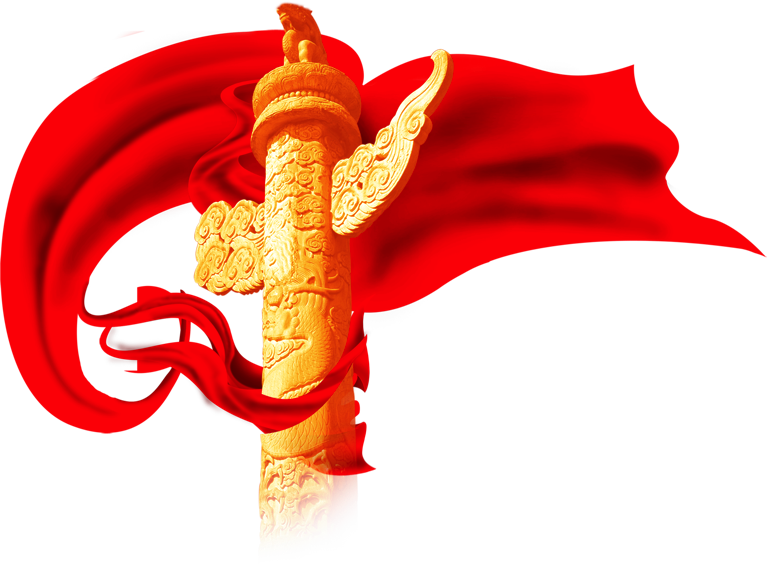 13
党的十五大把          写入党章,确立为党的指导思想。
邓小平理论
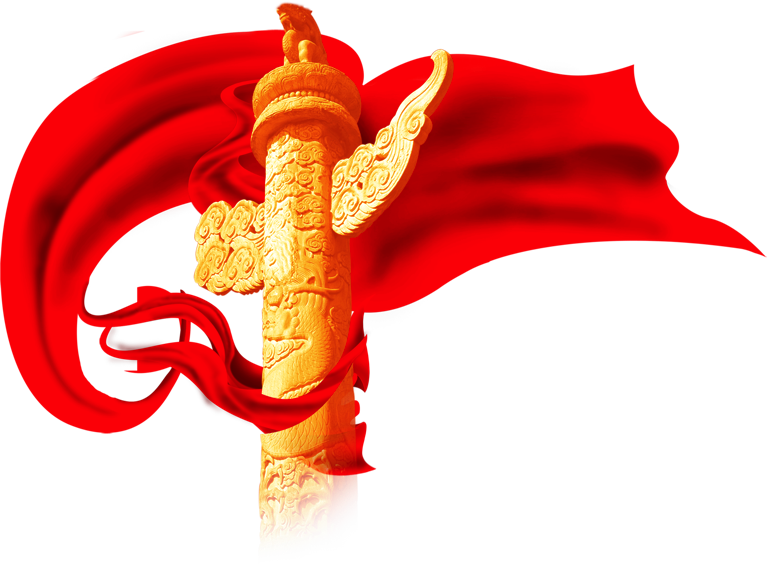 14
1978年5月11日,《光明日报》发表题为《           》的特约评论员文章。由此,一场关于真理标准问题的大讨论在全国展开。
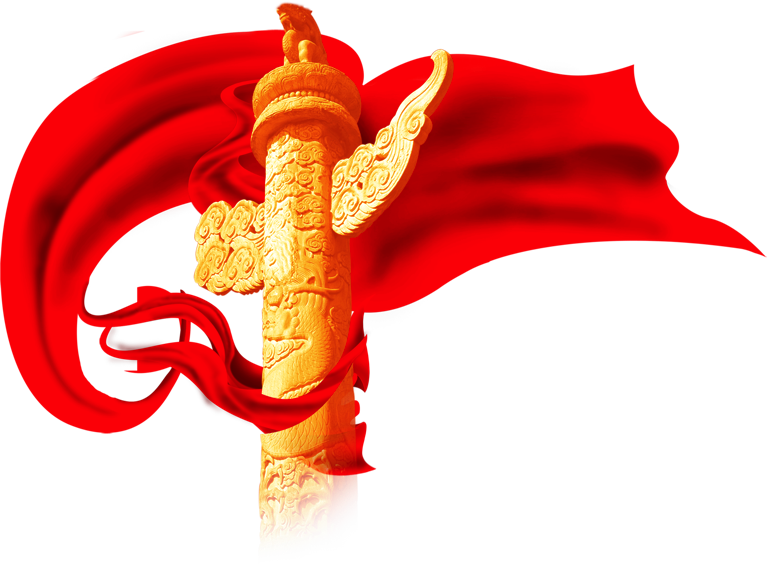 《实践是检验真理的唯一标准》
15
毛泽东诗词《水调歌头·游泳》有一句“一桥飞架南北，天堑变通途”。此处的“一桥”是指           。
武汉长江大桥
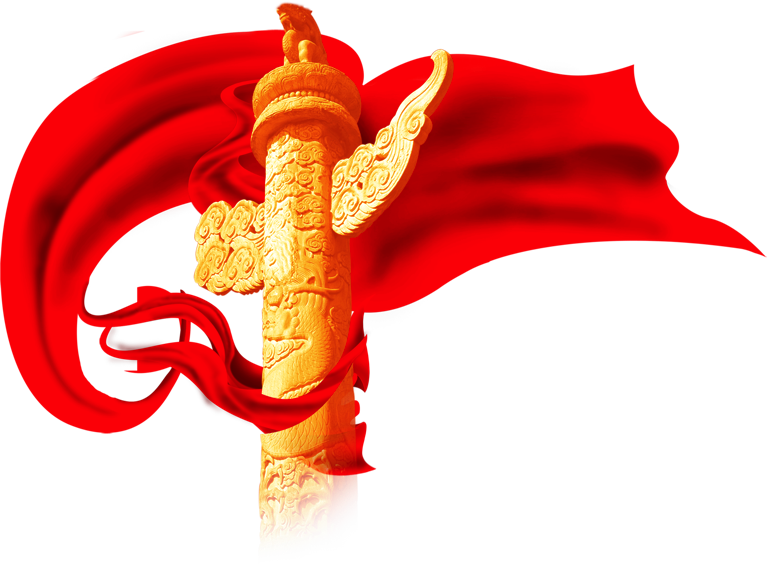 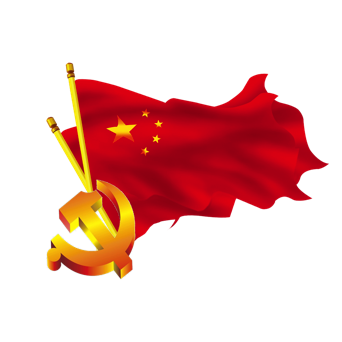 第三部分
争分夺秒——抢答题
PART  three
争分夺秒——抢答题
竞赛规则：
每题5分，答对一题加5分，答错或超时回答每题扣5分。最先举出班牌的小组抢得答题权，若在主持人宣布“开始”前，抢到该题作答权的小组每次扣5分，并重新抢答。本轮共10题，每题作答时间限时5秒钟。
1
1.“毛泽东思想”这一概念的提出者是 （     ） 。  　　
A.张闻天       B.王稼祥         C.周恩来
B
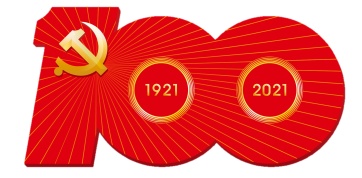 2
2.把（      ）作为党的指导思想并写入党章，是中共七大的历史性贡献。
A.列宁主义           B.新民主主义     
C.中国特色社会主义    D.毛泽东思想
D
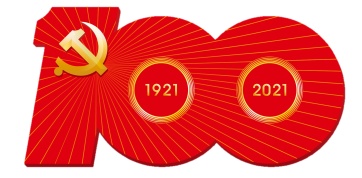 3
3. （    ）从组织上确立了党对军队的绝对领导,为建立一支无产阶级领导下的新型人民军队奠定了基础。
A.井冈山会师        B.工农武装割据      C.三湾改编
C
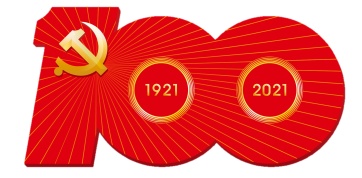 4
4.1935年12月,中共中央政治局召开的（    ）确定了抗日民族统一战线的策略方针。
A.	八七会议       B.洛川会议        C.瓦窑堡会议
C
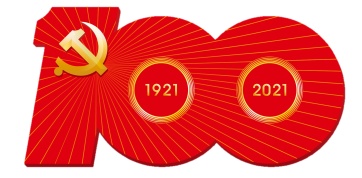 5
C
5.（    ）从进攻大城市转到向农村进军，这是中国人民革命发展史上具有决定意义的新起点。
A.武昌起义    B.南昌起义     C.秋收起义     D.广州起义
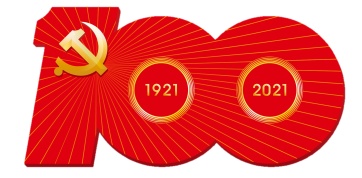 6
C
6.党的八大提出了(     )的经济建设方针。
A.在综合平衡中稳步前进     B.和谐发展     C.多快好省地建设社会主义
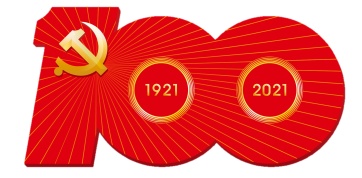 7
7.党的十一届六中全会通过的(    ),标志着党胜利地完成了指导思想上的拨乱反正。
A.《关于若干历史问题的决议》    
B.《关于建国以来党的若干历史问题的决议》    
C.《关于党内政治生活的若干准则》
B
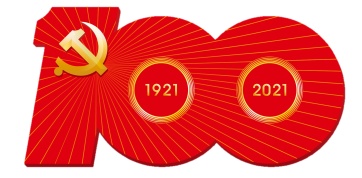 8
8.系统阐述了社会主义初级阶段的理论，明确概括了党在社会主义初级阶段的基本路线的会议（  ）
A.中共十一大           B.中共十二大       
C.中共十三大           D.中共十四大
C
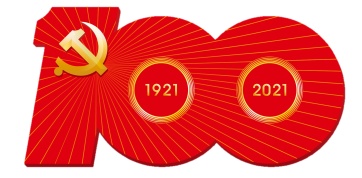 9
9.中国共产党党员是中国工人阶级的有（       ）觉悟的先锋战士。
A、社会主义    B、共产主义     C、政治思想
B
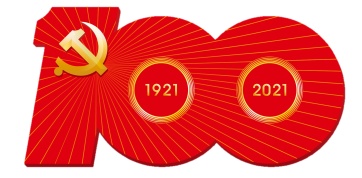 10
C
10.党的根本立场和唯一宗旨是（    ）,这是无产阶级政党区别于其他阶级政党的重要标志,也是共产党员党性修养的最高原则和根本内容。
A.实践“三个代表”
B.解放和发展生产力 
C.全心全意为人民服务
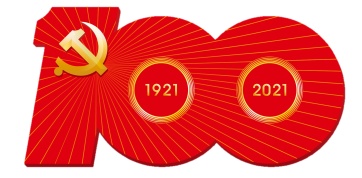 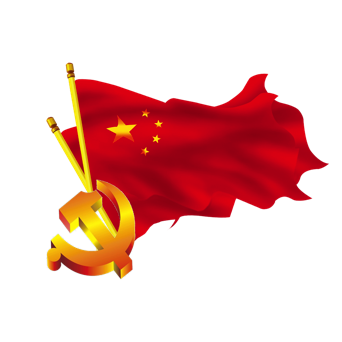 第四部分
决战巅峰——风险题
PART  four
决战巅峰——风险题
竞赛规则：
由七档组成，即： 
5分题、10分题、15分题、20分题、25分题、30分题、35分题。
     各组自行选择答题档次，选择权按照当前分值从高到低的顺序进行。
      每个档次仅一题，答对加相应分数、答错或超时回答扣除相应分数。最终是否得分，由专家评委老师决定。
1、下图是三部电影宣传画，集中反映了某一时期的历史事件，这一时期是（       ）（5分）
  
 
 
 
 


A.北伐战争      B、解放战争        C、抗日战争        D、十年内战
C
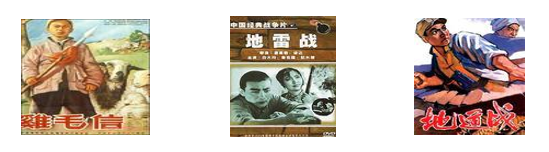 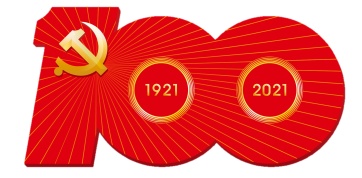 决战巅峰——风险题
竞赛规则：
由七档组成，即： 
5分题、10分题、15分题、20分题、25分题、30分题、35分题。
     各组自行选择答题档次，选择权按照当前分值从高到低的顺序进行。
      每个档次仅一题，答对加相应分数、答错或超时回答扣除相应分数。最终是否得分，由专家评委老师决定。
4、中国共产党第十九次全国代表大会，是在全面建成小康社会决胜阶段、中国特色社会主义进入（         ）的关键时期召开的一次十分重要的大会。（10分）
A、新时期                        B、新阶段       
C、新征程                        D、新时代
D
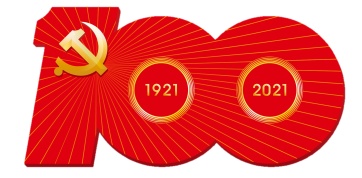 决战巅峰——风险题
竞赛规则：
由七档组成，即： 
5分题、10分题、15分题、20分题、25分题、30分题、35分题。
     各组自行选择答题档次，选择权按照当前分值从高到低的顺序进行。
      每个档次仅一题，答对加相应分数、答错或超时回答扣除相应分数。最终是否得分，由专家评委老师决定。
3、中国特色社会主义理论体系包括哪些内容？（15分）
（邓小平理论、“三个代表”重要思想、科学发展观、习近平新时代中国特色社会主义思想。
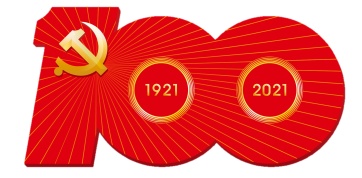 决战巅峰——风险题
竞赛规则：
由七档组成，即： 
5分题、10分题、15分题、20分题、25分题、30分题、35分题。
     各组自行选择答题档次，选择权按照当前分值从高到低的顺序进行。
      每个档次仅一题，答对加相应分数、答错或超时回答扣除相应分数。最终是否得分，由专家评委老师决定。
2、下列图片所反映的历史事件是什么？它和中共成立有何关系？并说出该事件中被罢免的三个卖国贼的名字。（20分）
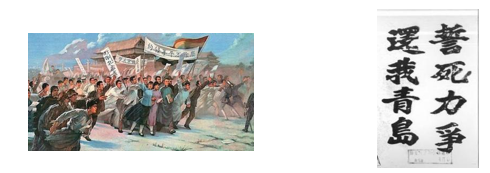 五四运动；为中共成立做了思想上和干部上的准备；
曹汝霖、陆宗舆和章宗祥
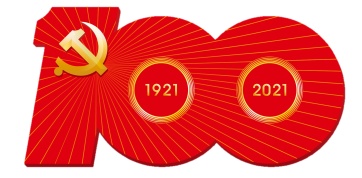 决战巅峰——风险题
竞赛规则：
由七档组成，即： 
5分题、10分题、15分题、20分题、25分题、30分题、35分题。
     各组自行选择答题档次，选择权按照当前分值从高到低的顺序进行。
      每个档次仅一题，答对加相应分数、答错或超时回答扣除相应分数。最终是否得分，由专家评委老师决定。
5.请问中国共产党第十九次全国大表大会的主题是什么？（25分）
不忘初心，牢记使命，高举中国特色社会主义伟大旗帜，决胜全面建成小康社会，夺取新时代中国特色社会主义伟大胜利，为实现中华民族伟大复兴的中国梦不懈奋斗。
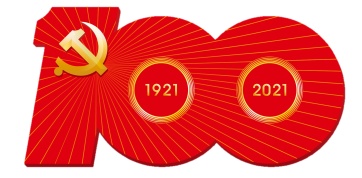 决战巅峰——风险题
竞赛规则：
由七档组成，即： 
5分题、10分题、15分题、20分题、25分题、30分题、35分题。
     各组自行选择答题档次，选择权按照当前分值从高到低的顺序进行。
      每个档次仅一题，答对加相应分数、答错或超时回答扣除相应分数。最终是否得分，由专家评委老师决定。
5、“两个一百年”奋斗目标是什么？（30分）
在中国共产党成立100年时全面建成小康社会；在中华人民共和国成立100年时建成富强民主文明和谐的社会主义现代化国家。
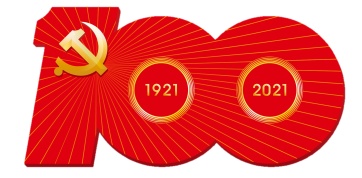 决战巅峰——风险题
竞赛规则：
由三档组成，即： 
5分题、10分题、15分题、20分题、25分题、30分题、35分题。
     各组自行选择答题档次，选择权按照当前分值从高到低的顺序进行。
      每个档次仅一题，答对加相应分数、答错或超时回答扣除相应分数。最终是否得分，由专家评委老师决定。
6、观看下图人物，说出其领导的20世纪中国三次历史性巨变的名称及各自的历史意义（35分）。
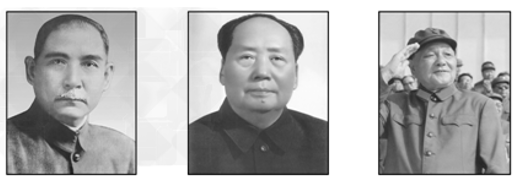 第一次，辛亥革命。推翻了清朝的专制统治，结束了中国两千多年的君主专制制度，建立了资产阶级民主共和国；
第二次，中华人民共和国的成立和社会主义制度的建立。结束了中国半殖民地半封建社会的历史；我国进入社会主义初级阶段。
第三次，改革开放。我国进入改革开放和社会主义现代化建设的新时期。
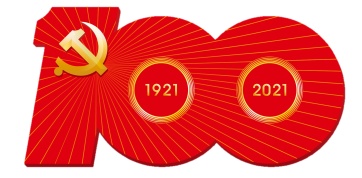 决战巅峰——风险题
竞赛规则：
由七档组成，即： 
5分题、10分题、15分题、20分题、25分题、30分题、35分题。
     各组自行选择答题档次，选择权按照当前分值从高到低的顺序进行。
      每个档次仅一题，答对加相应分数、答错或超时回答扣除相应分数。最终是否得分，由专家评委老师决定。
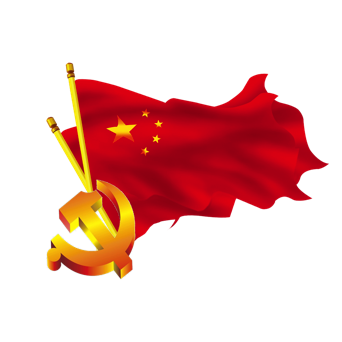 第五部分
一鸣惊人—— 挑战题（每题20分）
PART  five
一鸣惊人—— 挑战题（每题20分）
竞赛规则：

以抢答形式，最先举出班牌的小组抢得答题权，抢到的题目可选择自答也可选择让队友回答。
每题20分，答对每题加20分、答错或超时回答扣除20分。
1、出席中共一大的人员，平均年龄是多少岁？（    ）
A、25岁   B、28岁    C、38岁   D、40岁
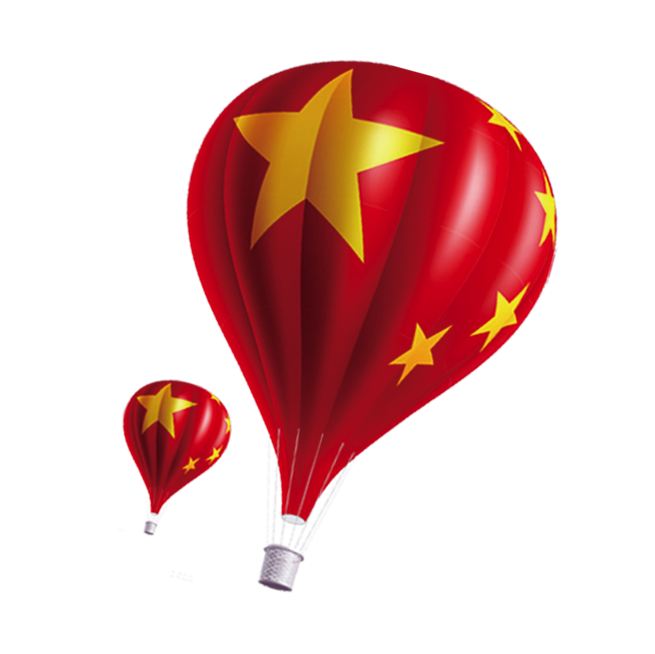 2、近代常州人杰地灵，革命先烈辈出，被誉为“常州三杰”的是_______、________、________。
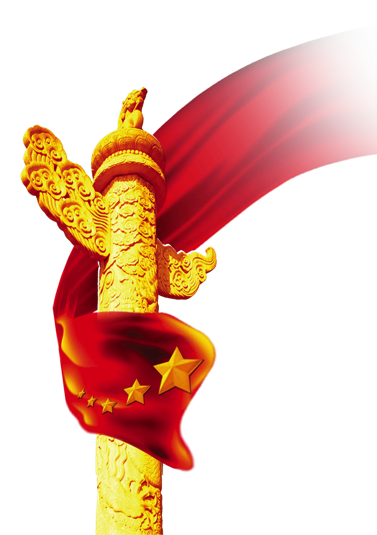 3、唯一一次在国外召开的全国党代会，也是历次代表大会中形成文件最多的一次代表大会是？
1928.6.18召开于莫斯科中共六大
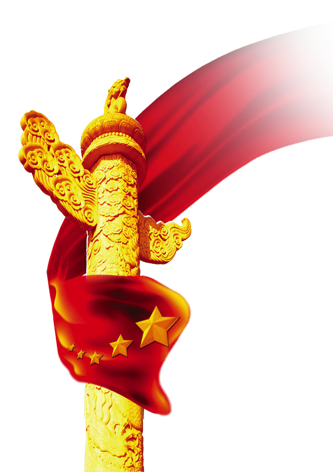 4.党执政后的最大危险是（    ）
A、能力不足  B、脱离群众   C、消极腐败   D、精神懈怠
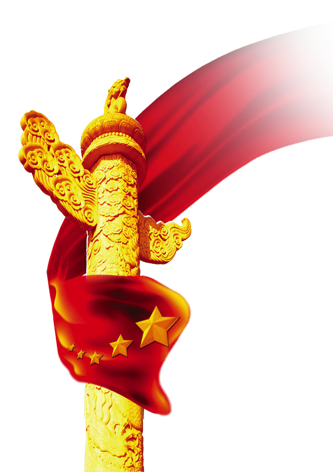 5.“中国共产党”这一称谓的最早提出者是（   ）。
A.蔡和森              B.毛泽东          C.陈独秀
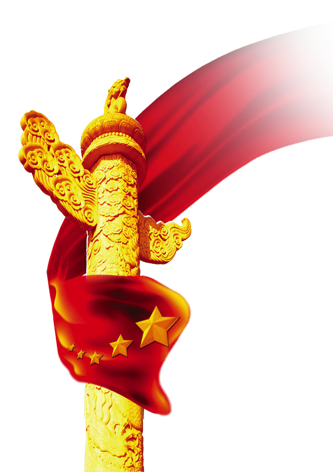 6、连线（请把会议与相关内容连起来）    
              
十一届三中全会            确立邓小平理论为党的指导思想

十二大                      系统阐明社会主义初级阶段的基本路线

十三大                      确立邓小平理论在全党的指导地位

十四大                      提出建设有中国特色的社会主义

十五大                      揭开我国改革开放的序幕
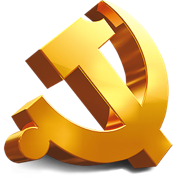 感谢您的参与